Wills and Trusts:
The Key to Elder Estate Planning
SIRS Branch 62
Mariani’s Restaurant
2500 El Camino Real
Santa Clara, CA 95051
Presented by
Deborah G. Kramer Radin, JD
Kramer Radin, LLP
Law Firm
650-941-8600	280 Second St., Ste. 100	Los Altos, CA
Purposes of Estate Planning
Distribution
Wills
Trusts
Management of Estate
Appoint Guardian
Guidance for Heirs
Avoid Probate
Avoid Conservatorship
Maintain Control & Choice
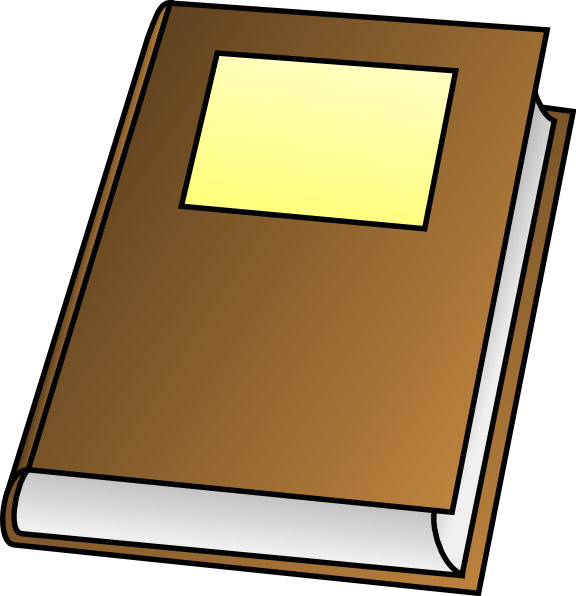 LIVING
TRUST
Kramer Radin, LLP	 650-941-8600	280 Second St., Ste. 100	Los Altos, CA
Estate Planning Objectives
Property Transfer
(Real and Personal / Heirlooms)
Avoid Court Appointed
Guardian or Conservator
Tax Reduction
(Capital Gain and Estate)
Spousal Options
Financial Power of Attorney
Advance Health Care Directive
Kramer Radin, LLP	 650-941-8600	280 Second St., Ste. 100	Los Altos, CA
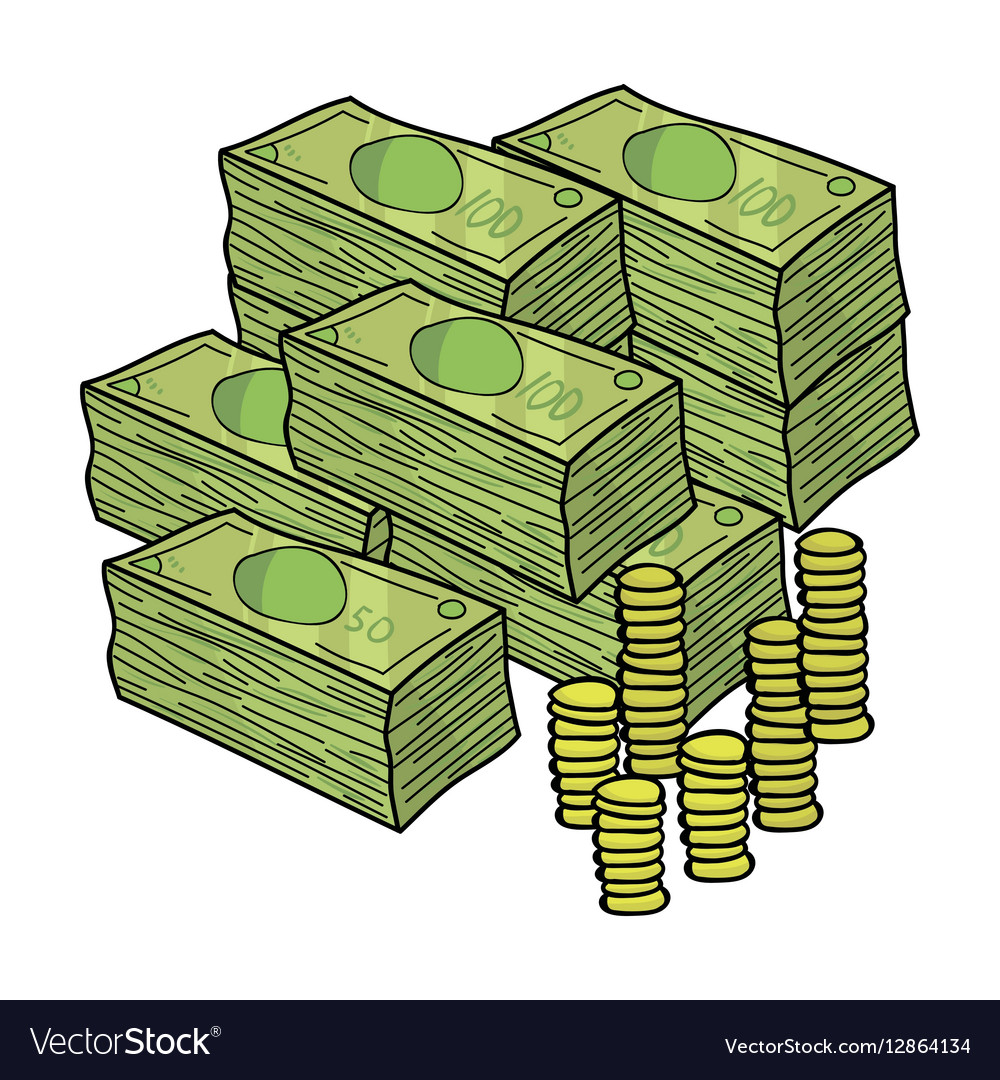 Caregiver Concerns
Attorneys / Courts
No Direction
Taxes / Costs
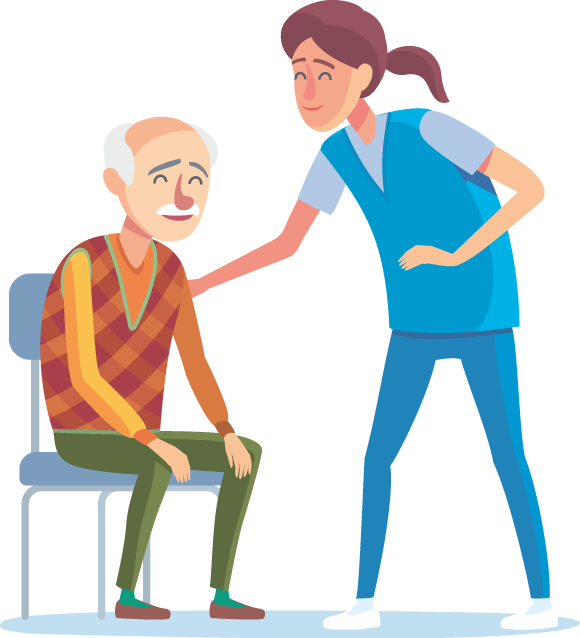 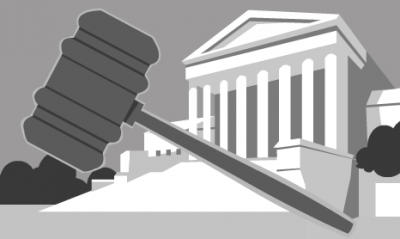 Kramer Radin, LLP	 650-941-8600	280 Second St., Ste. 100	Los Altos, CA
Transfer Methods
✓ Gift
✓ Will
✓ Intestate
✓ Contract
✓ Joint Tenancy
✓ Trust
Kramer Radin, LLP	 650-941-8600	280 Second St., Ste. 100	Los Altos, CA
What is a Will?
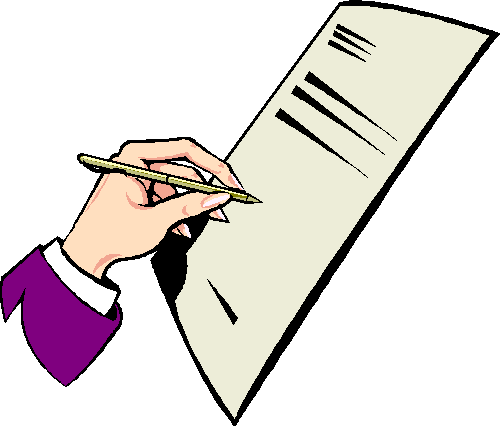 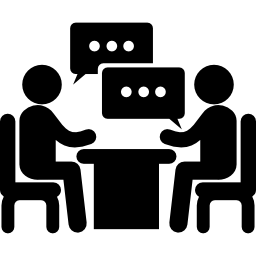 Kramer Radin, LLP	 650-941-8600	280 Second St., Ste. 100	Los Altos, CA
Statutory Probate Fees
Executor also receives same fee
Kramer Radin, LLP	 650-941-8600	280 Second St., Ste. 100	Los Altos, CA
What is a Living Trust?
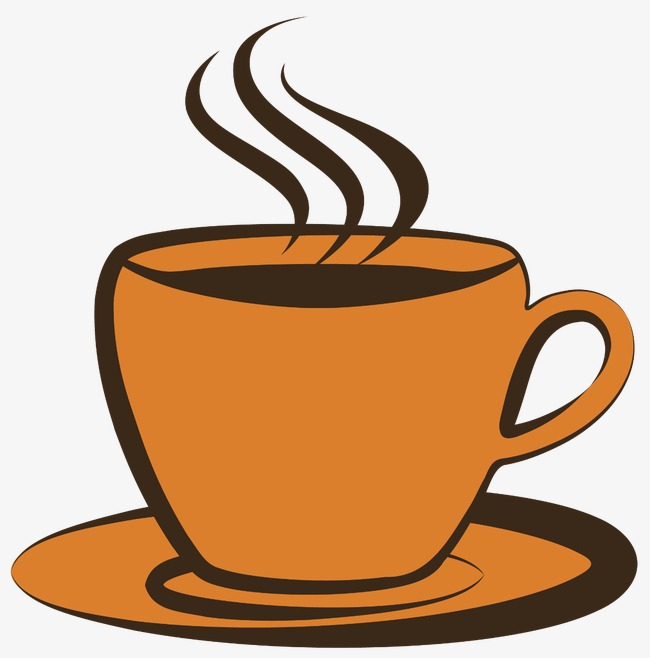 Kramer Radin, LLP	 650-941-8600	280 Second St., Ste. 100	Los Altos, CA
Parties Involved in a Trust
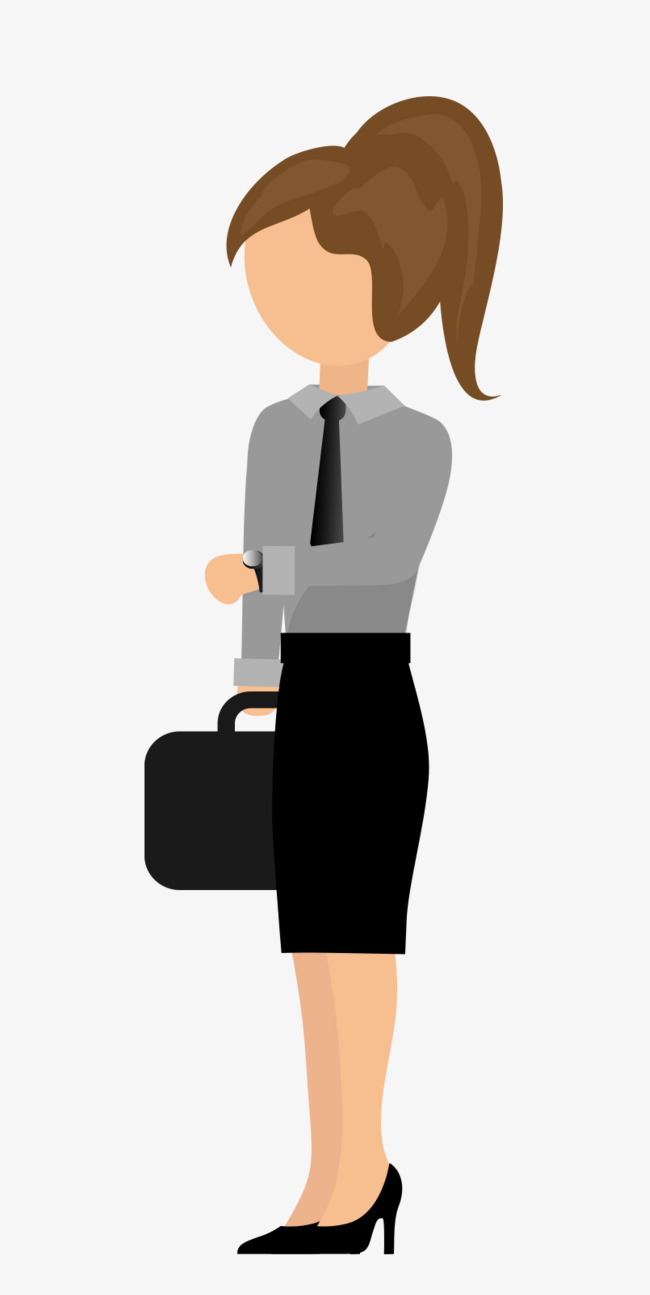 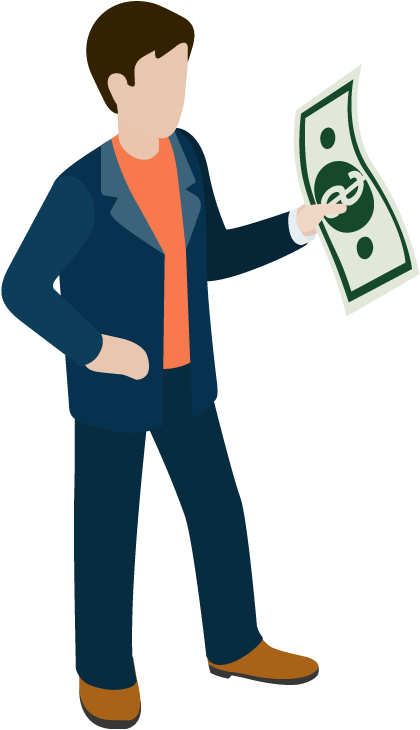 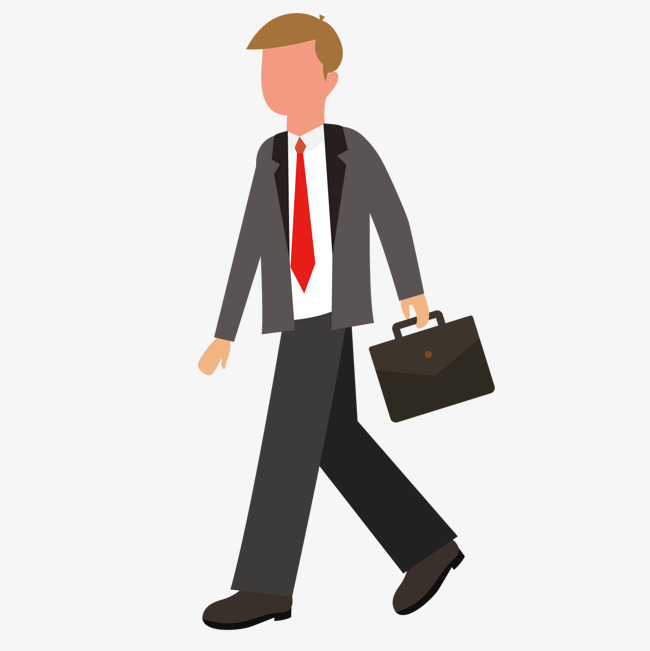 Beneficiary
Trustee
Settlor
Kramer Radin, LLP	 650-941-8600	280 Second St., Ste. 100	Los Altos, CA
Creation of a Trust
Settlor (Creator)
Trustee (Manager)
Successor Trustee
Incompetence
Death
Beneficiary
Settlor (during lifetime)
Heirs
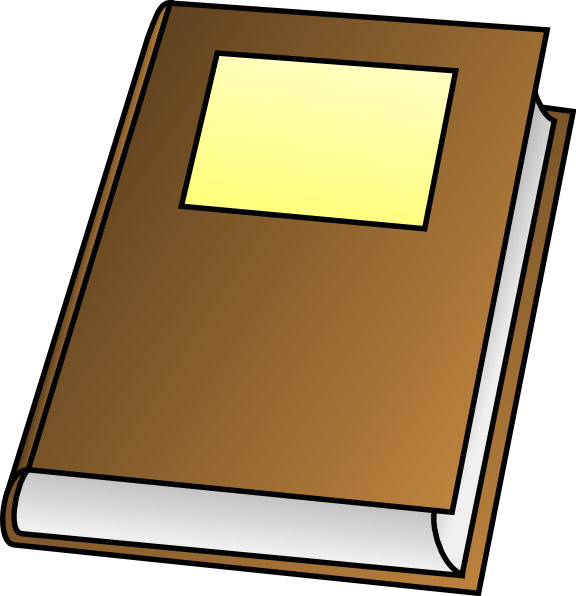 LIVING
TRUST
Kramer Radin, LLP	 650-941-8600	280 Second St., Ste. 100	Los Altos, CA
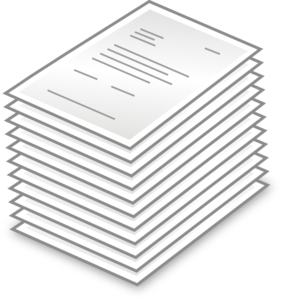 Stocks
Transfer of Assets
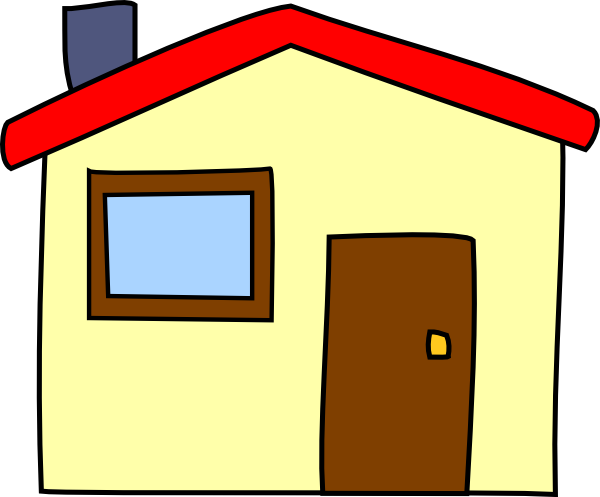 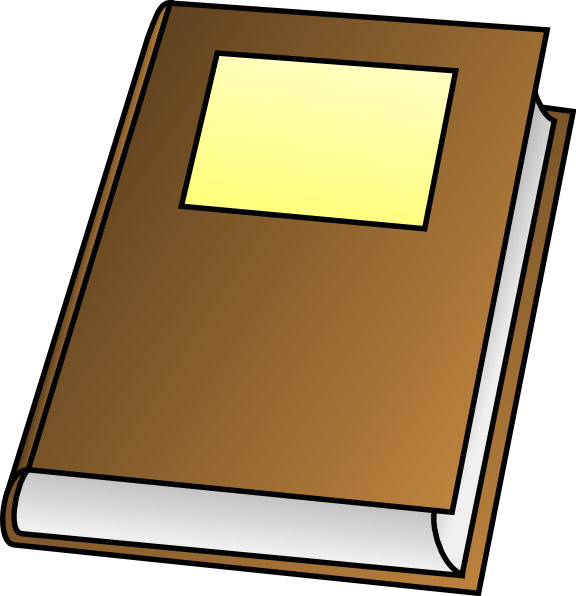 LIVING
TRUST
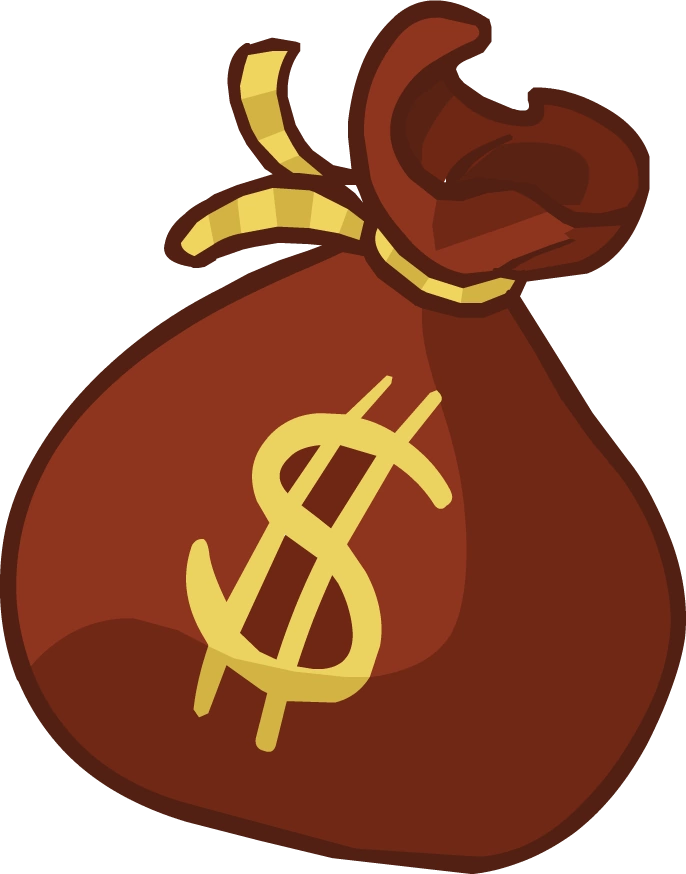 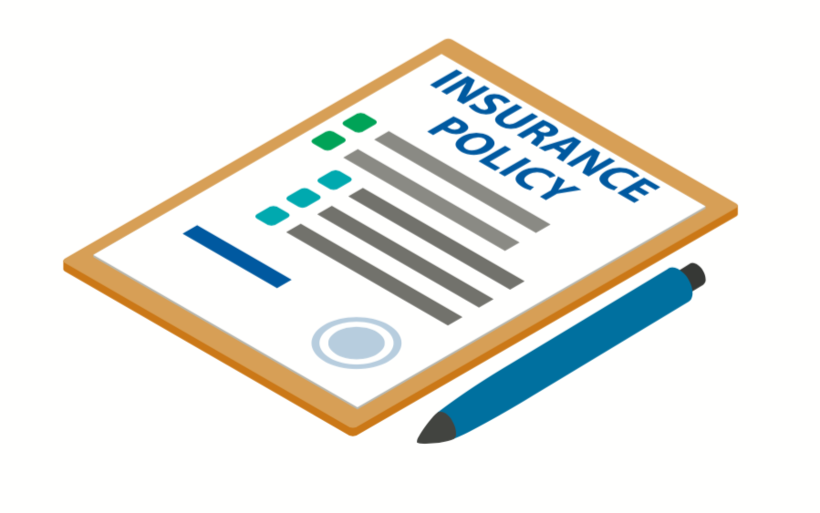 Kramer Radin, LLP	 650-941-8600	280 Second St., Ste. 100	Los Altos, CA
Advantages of a Trust
✓ Substantial Tax Savings
✓ Private and Confidential
✓ Avoids Court Proceedings
✓ Less Expensive to Settle
✓ Reduces Settlement Time
✓ Avoids Conservatorship
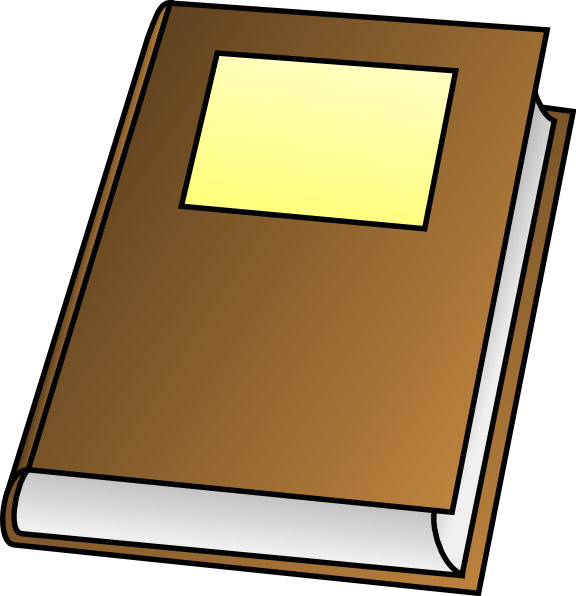 LIVING
TRUST
Kramer Radin, LLP	 650-941-8600	280 Second St., Ste. 100	Los Altos, CA
Non-Tax Benefits of an Estate Plan
✓ Provide for Heirs
✓ Stagger Payments to Beneficiaries
✓ Arrange for Disposition of Personal Property
✓ Provide for Continuation of Business
✓ Clarify Guardianship of Children
✓ Manage Elder Care
✓ Ensure Property of Management is in Hands of Trusted Individuals
Kramer Radin, LLP	 650-941-8600	280 Second St., Ste. 100	Los Altos, CA
Power of Attorney
For Finance
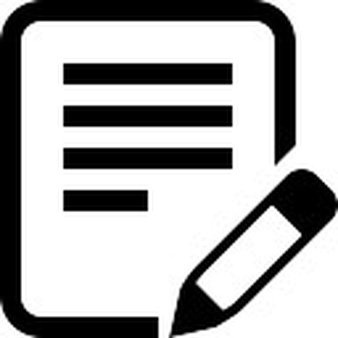 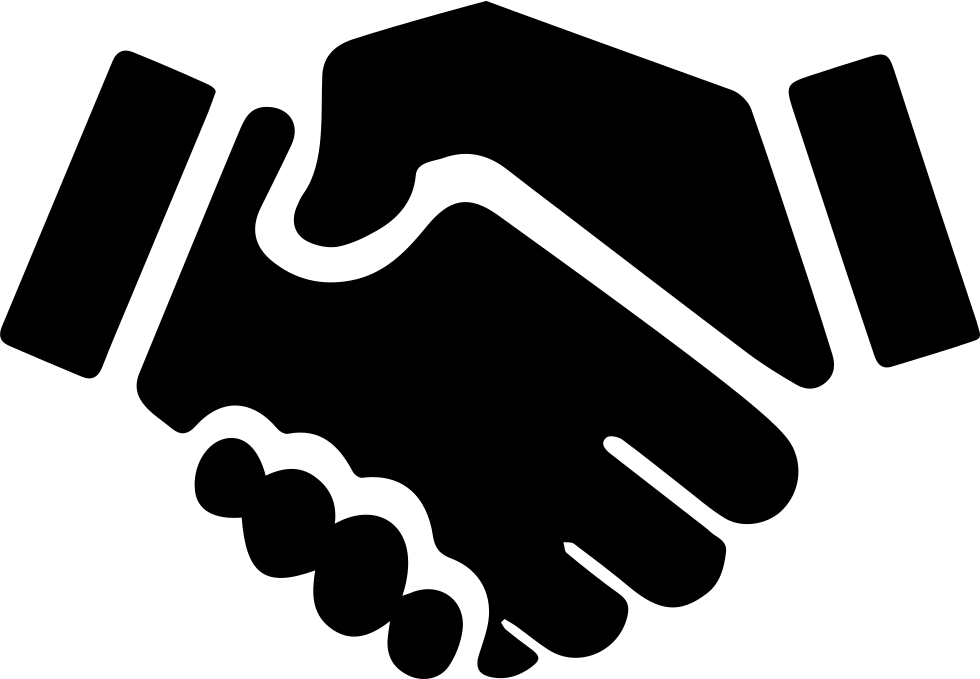 Kramer Radin, LLP	 650-941-8600	280 Second St., Ste. 100	Los Altos, CA
Full Signing Authority
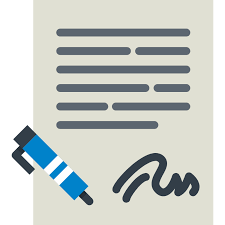 Control of Assets
✓ Buy, Sell, Trade, Lend, Gift
✓ Apply for Benefits
✓ Maintain Digital Accounts
✓ Assert ALL Privileges Held
Kramer Radin, LLP	 650-941-8600	280 Second St., Ste. 100	Los Altos, CA
Conservator Named
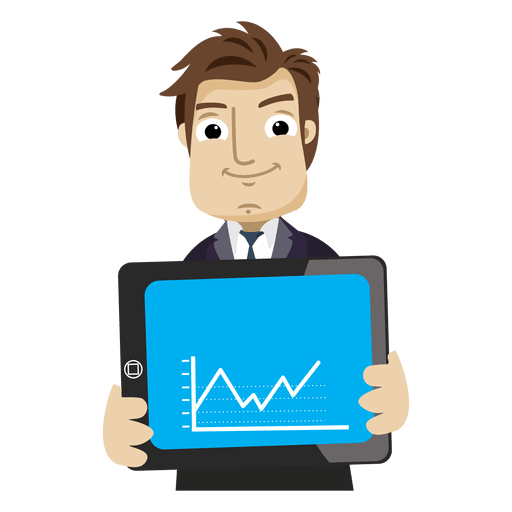 Kramer Radin, LLP	 650-941-8600	280 Second St., Ste. 100	Los Altos, CA
Advance Health Care Directive
Choose your Agent
Give Complete Instructions
Life Support Systems
Ongoing Care
Hospital
Home
Other
Organ Donation
Funeral/Burial/Cremation
Religious Decisions
HIPAA
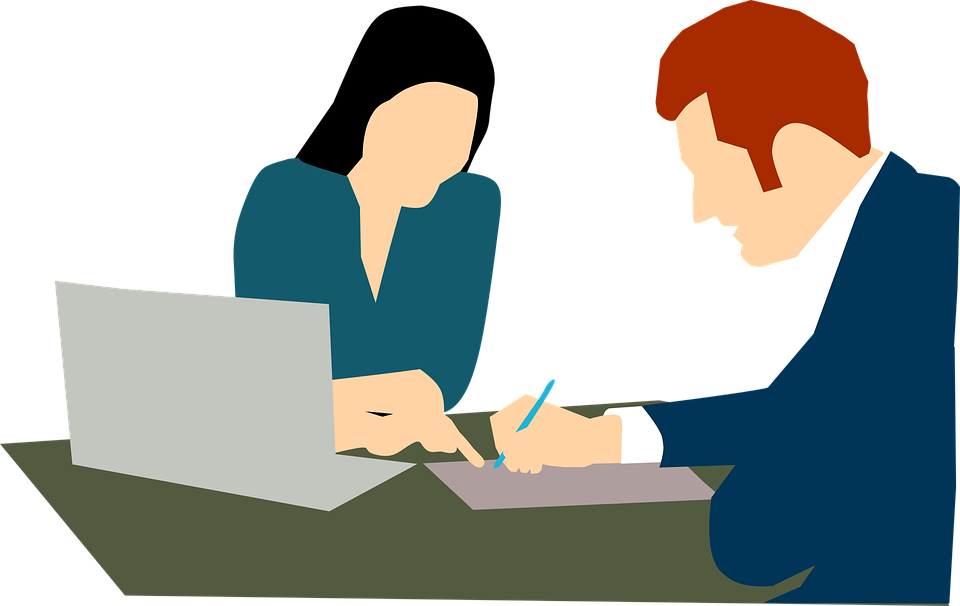 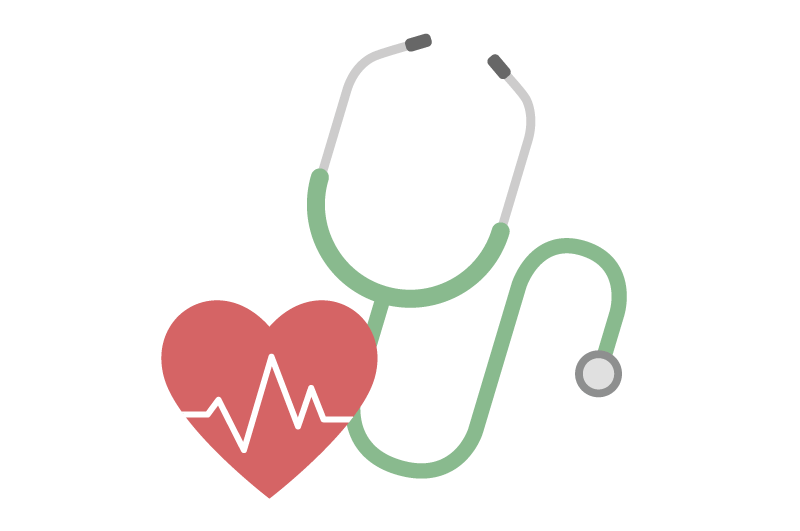 Kramer Radin, LLP	 650-941-8600	280 Second St., Ste. 100	Los Altos, CA
Act According to Known Wishes
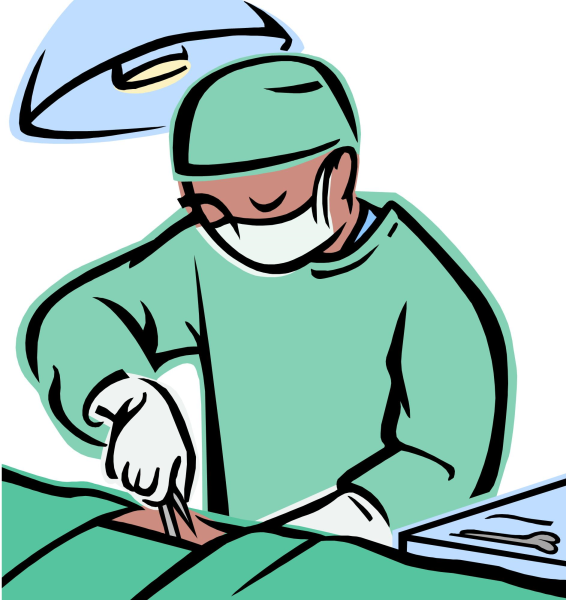 “...consent, refusal of consent, or withdrawal of consent for any care, treatment, service, or procedure to affect my physical or mental condition, …”
Kramer Radin, LLP	 650-941-8600	280 Second St., Ste. 100	Los Altos, CA
Elder Abuse
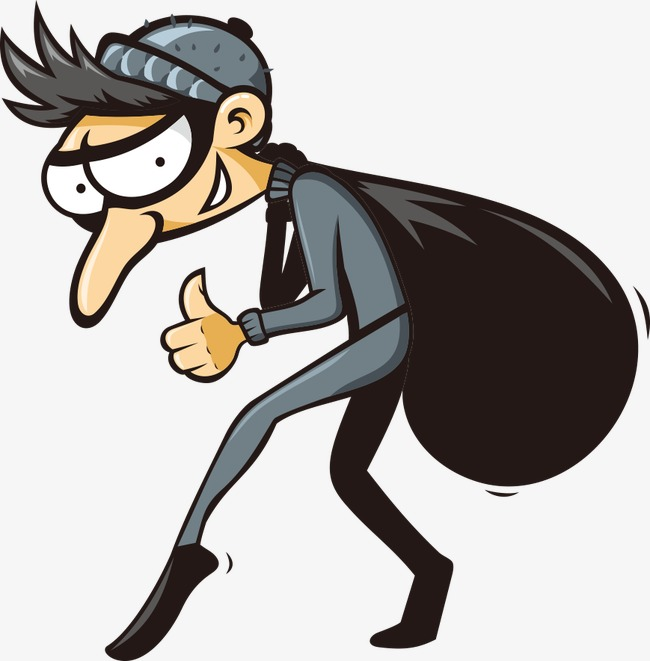 What is it?
Who is Mandated to Report it?
How do you protect yourself and/or those you care for?
Kramer Radin, LLP	 650-941-8600	280 Second St., Ste. 100	Los Altos, CA
If Elder Abuse is Suspected
Adult Protective Services

Santa Clara County
800-414-2002  OR 408-975-4900



San Mateo County
800-675-8437
Kramer Radin, LLP	 650-941-8600	280 Second St., Ste. 100	Los Altos, CA
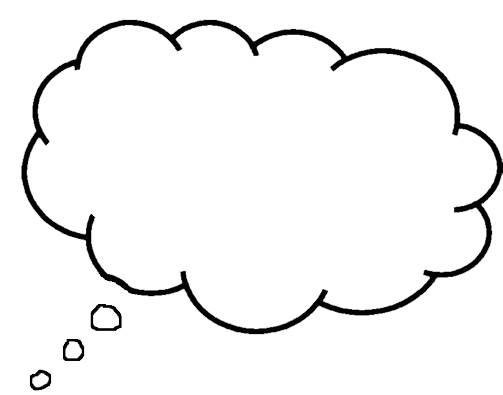 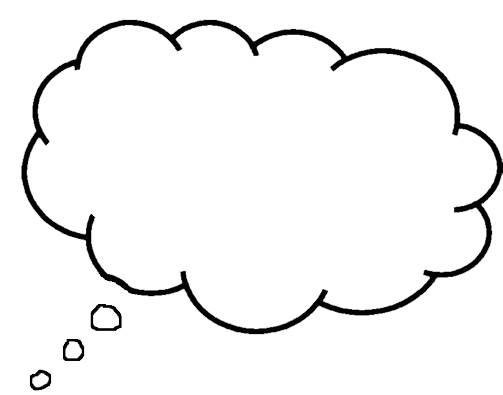 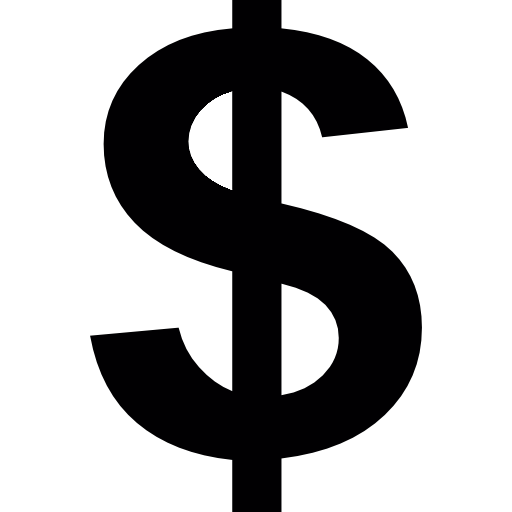 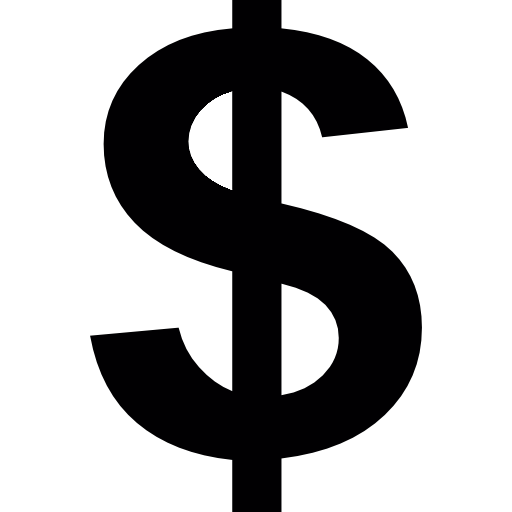 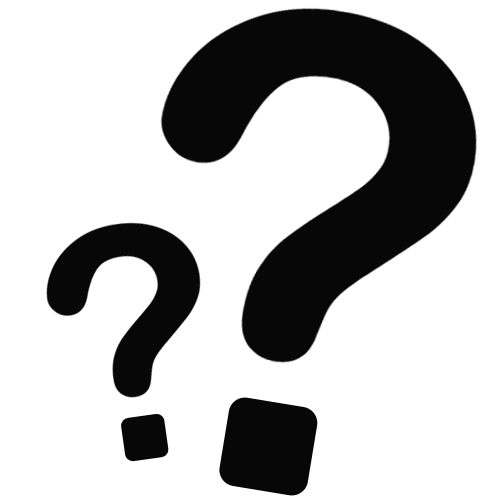 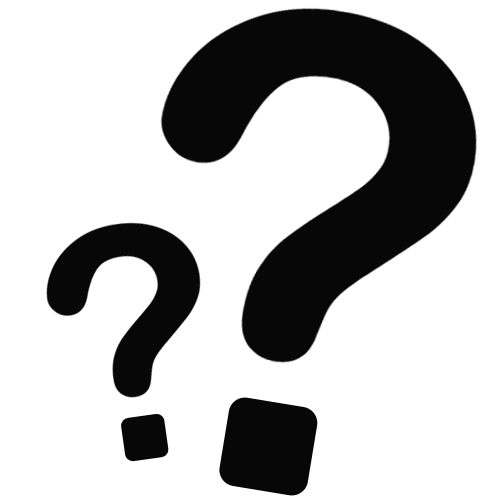 I should do something
... one of these days
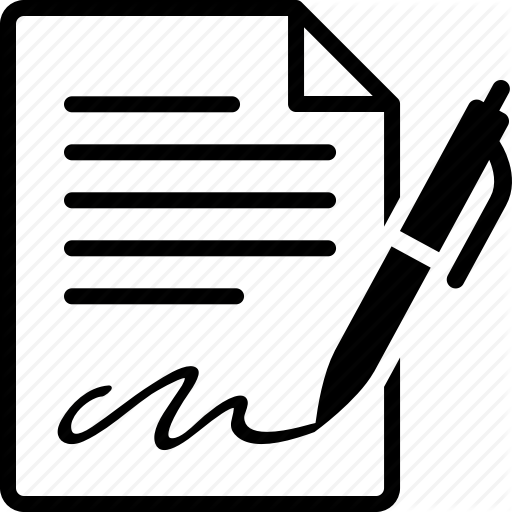 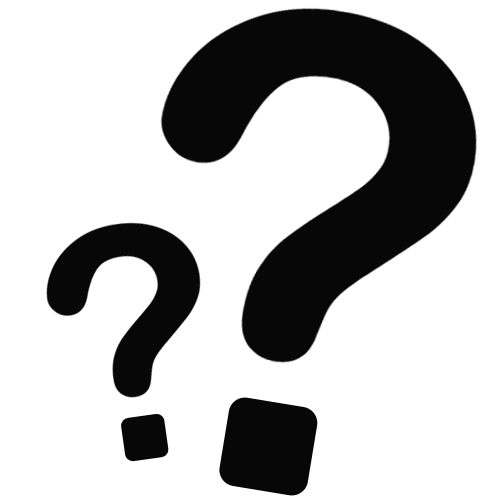 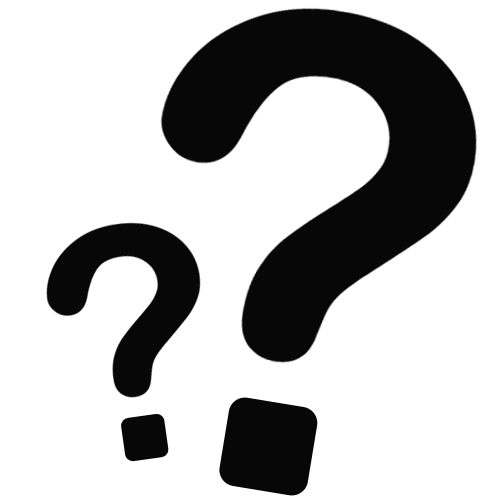 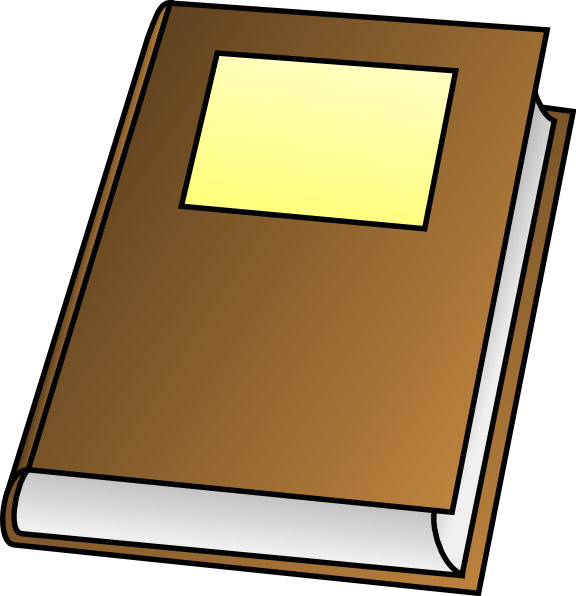 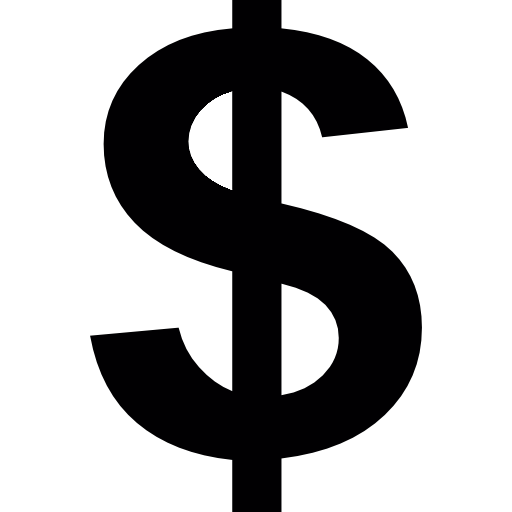 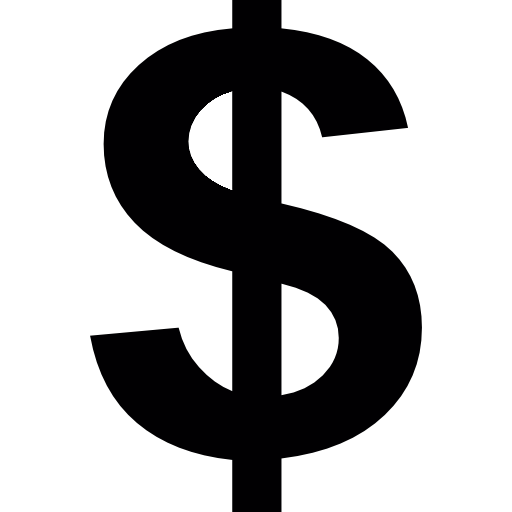 LIVING
TRUST
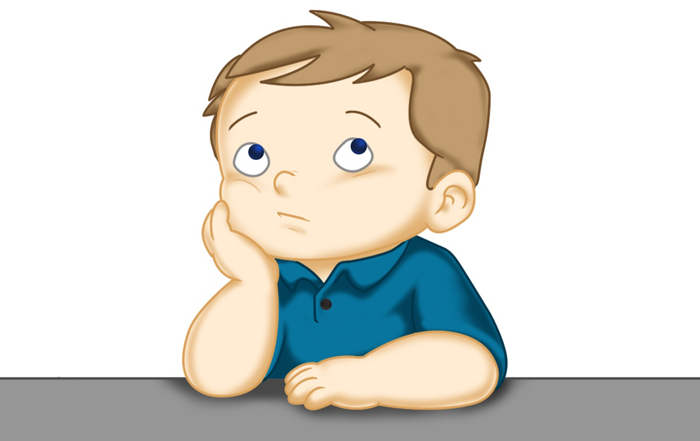 Kramer Radin, LLP	 650-941-8600	280 Second St., Ste. 100	Los Altos, CA
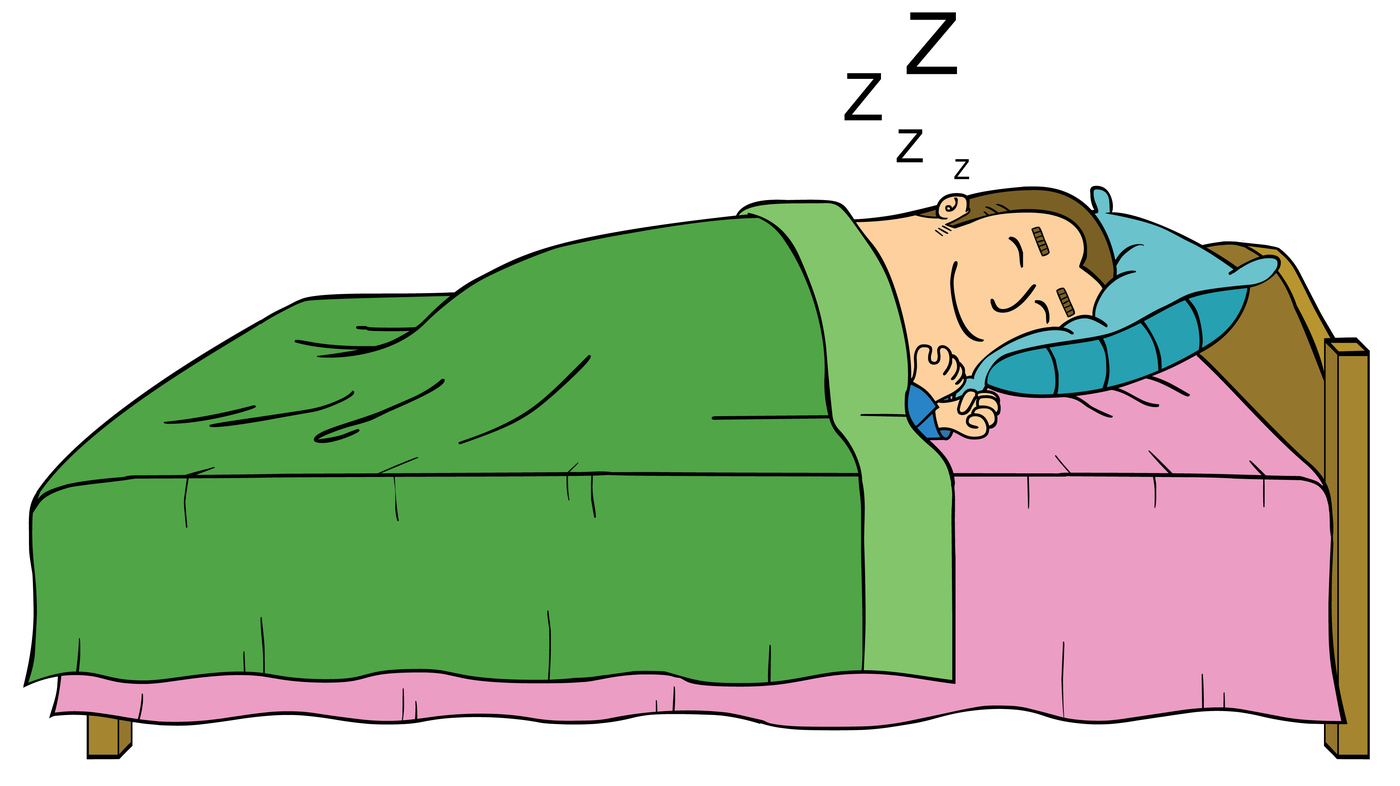 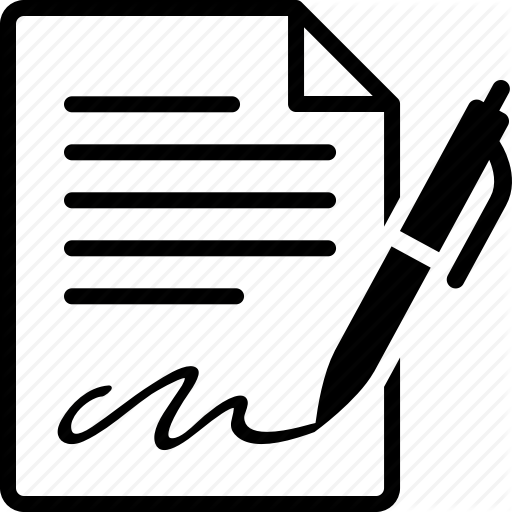 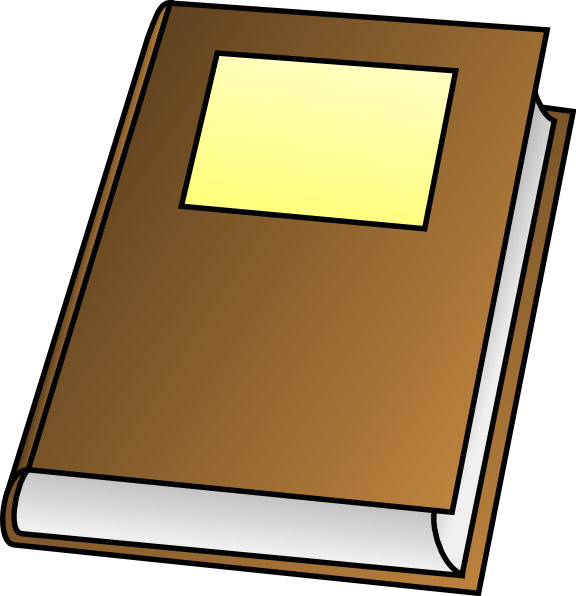 LIVING
TRUST
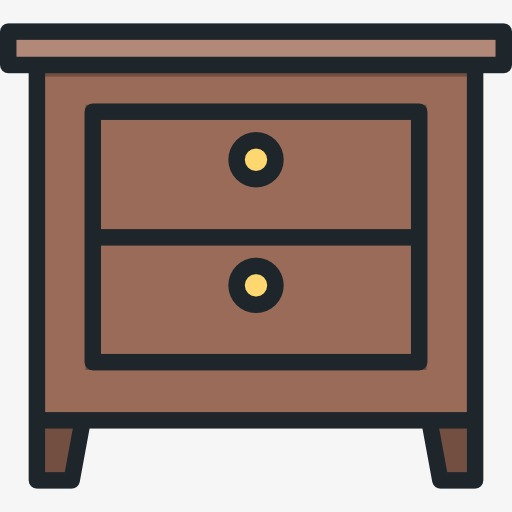 Kramer Radin, LLP	 650-941-8600	280 Second St., Ste. 100	Los Altos, CA
Wills and Trusts:
The Key to Elder Estate Planning
SIRS Branch 62
Mariani’s Restaurant
2500 El Camino Real
Santa Clara, CA 95051
Presented by
Deborah G. Kramer Radin, JD
Kramer Radin, LLP
Law Firm
650-941-8600	280 Second St., Ste. 100	Los Altos, CA